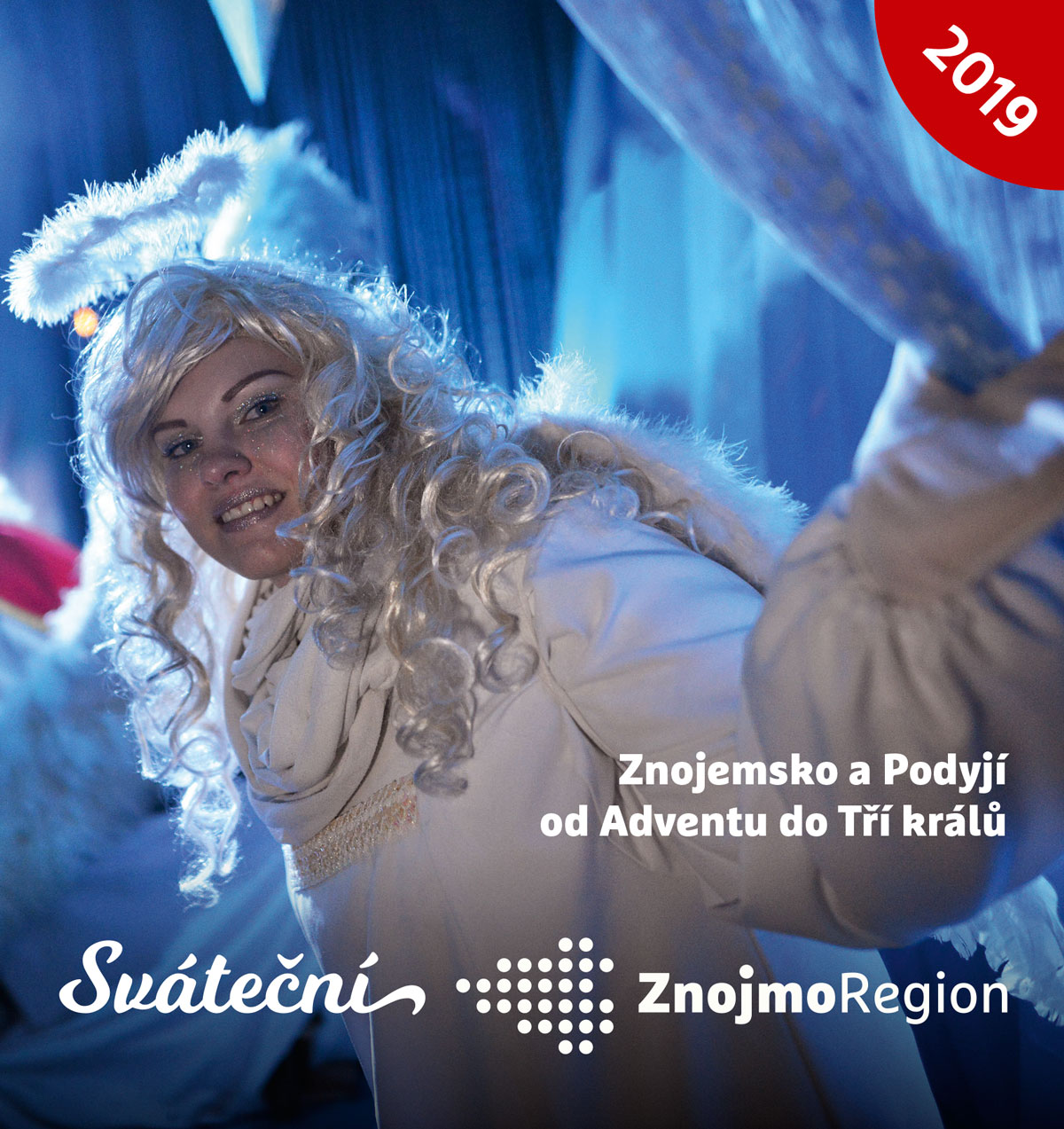 Tisková konferenceZnojmoRegionu
15. 11. 2019, Znojmo
Enotéka znojemských vín
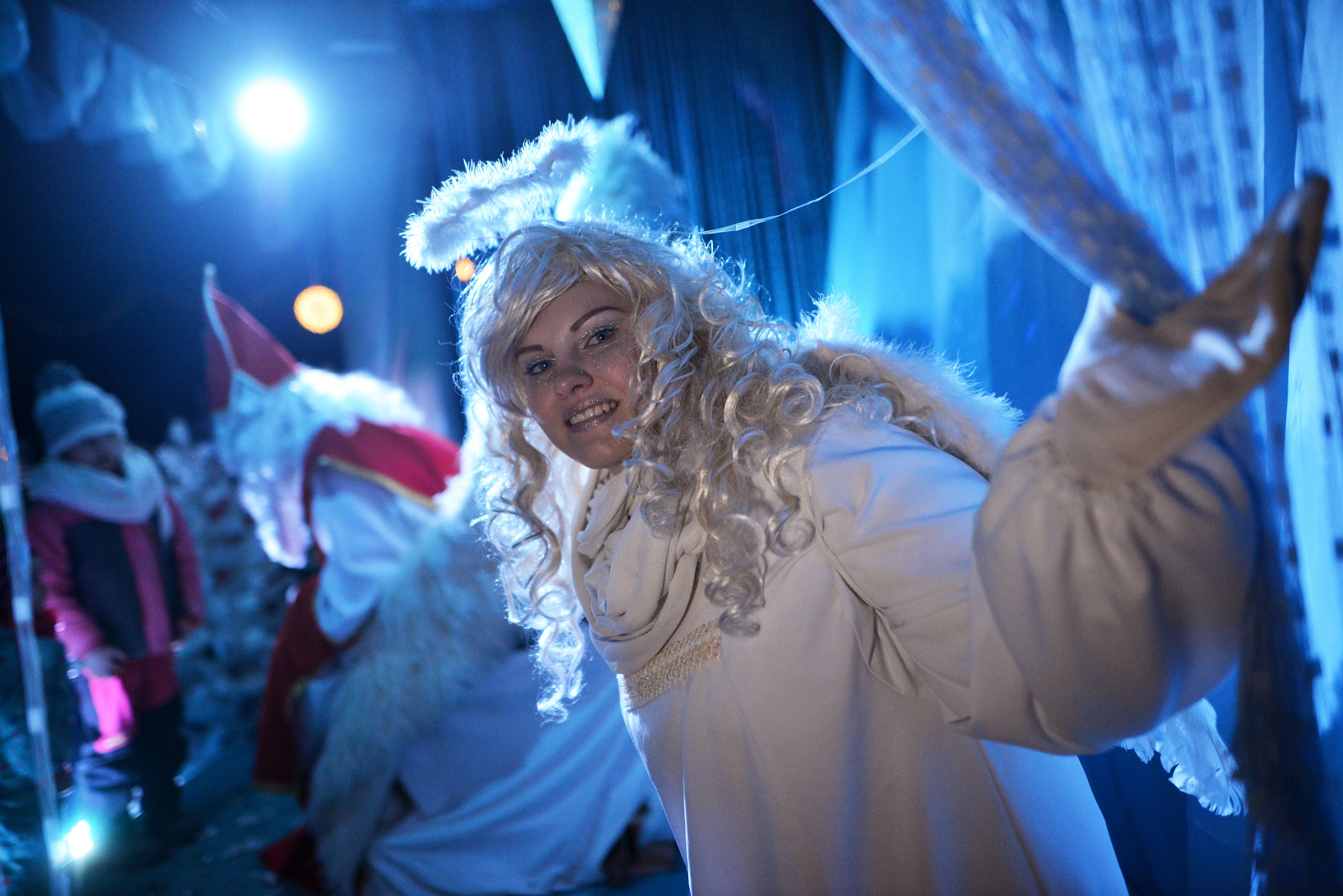 Moravský Krumlov
5. 12. 2019
Mikuláš na zámku
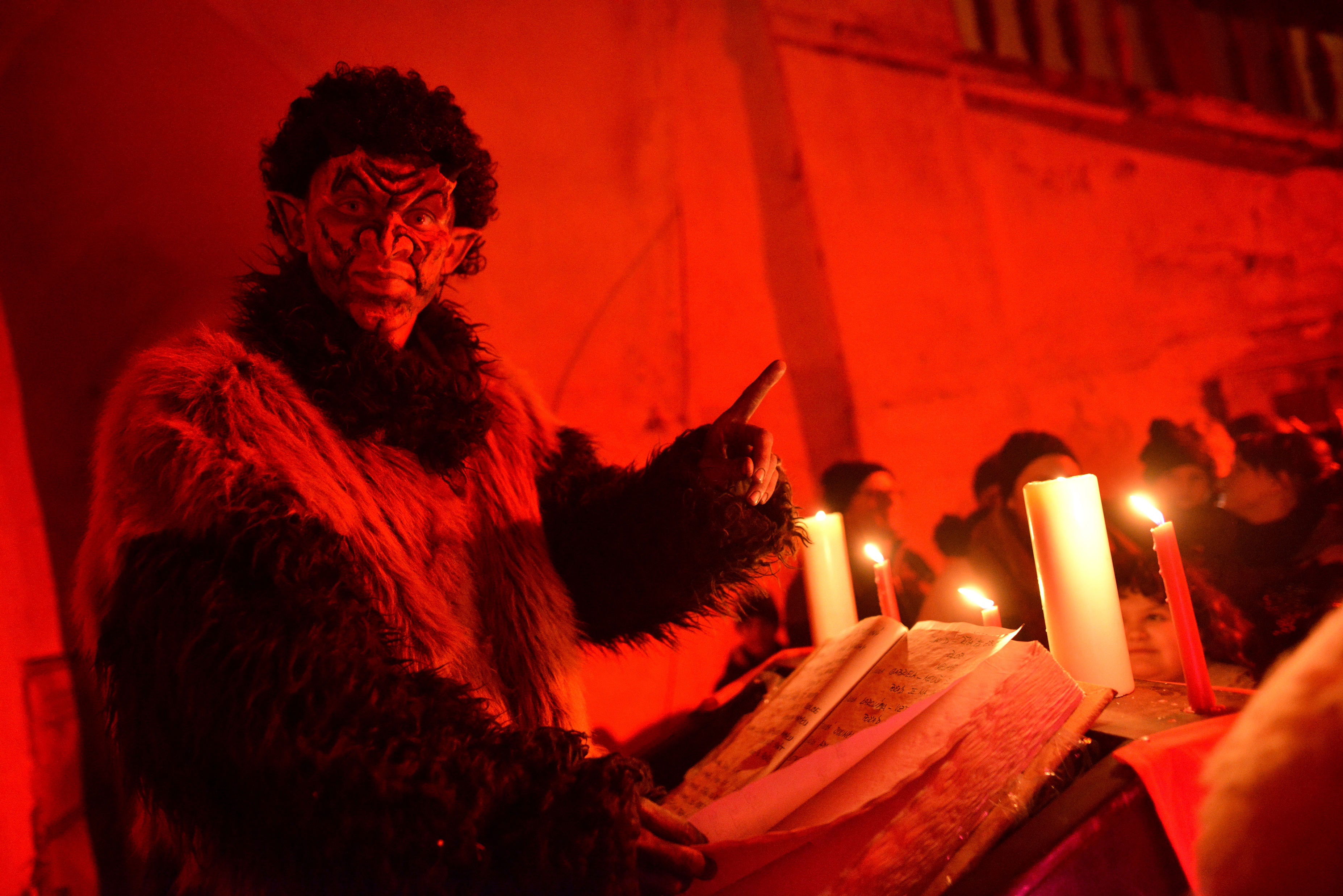 Moravský Krumlov
5. 12. 2019
Mikuláš na zámku
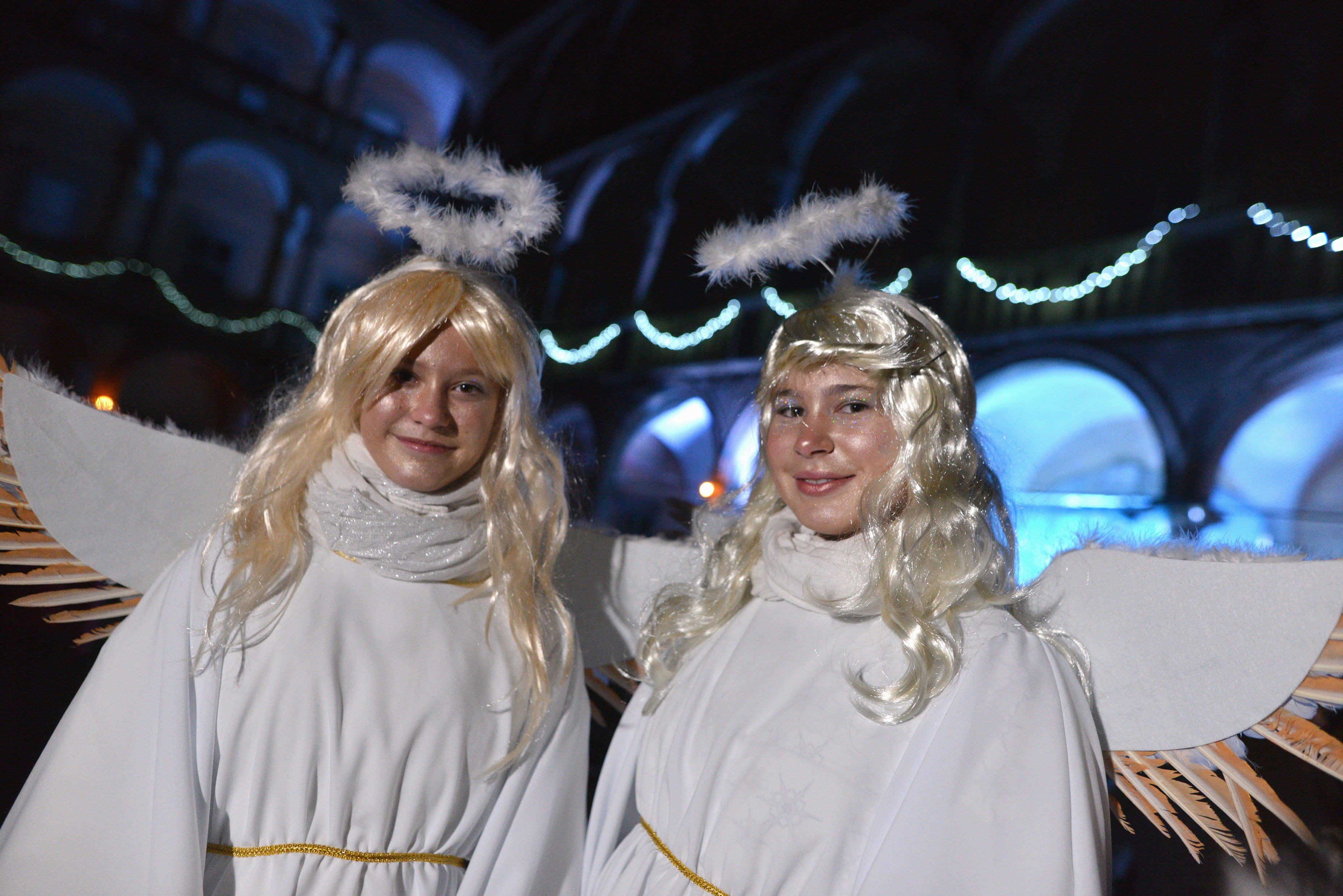 Moravský Krumlov
5. 12. 2019
Mikuláš na zámku
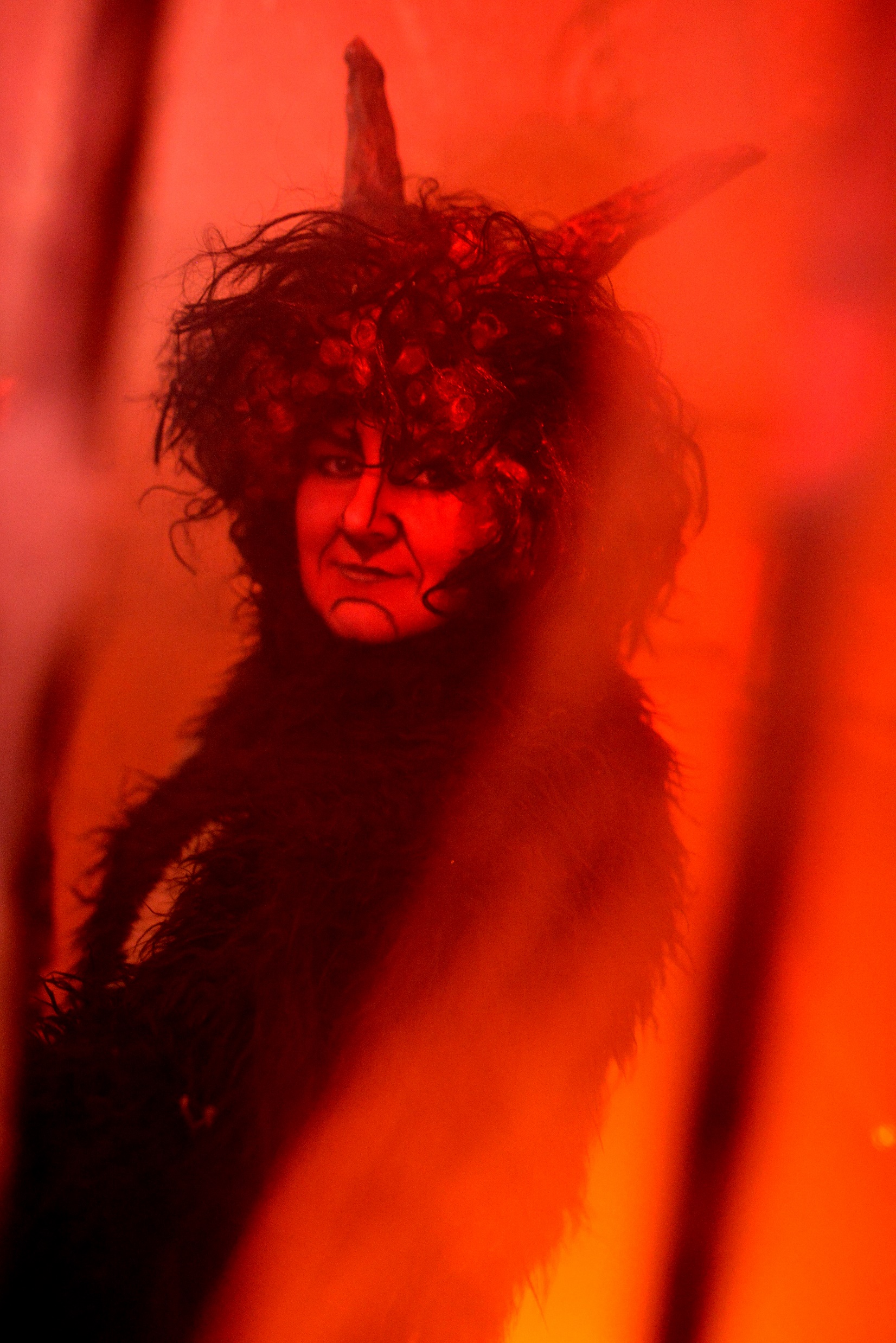 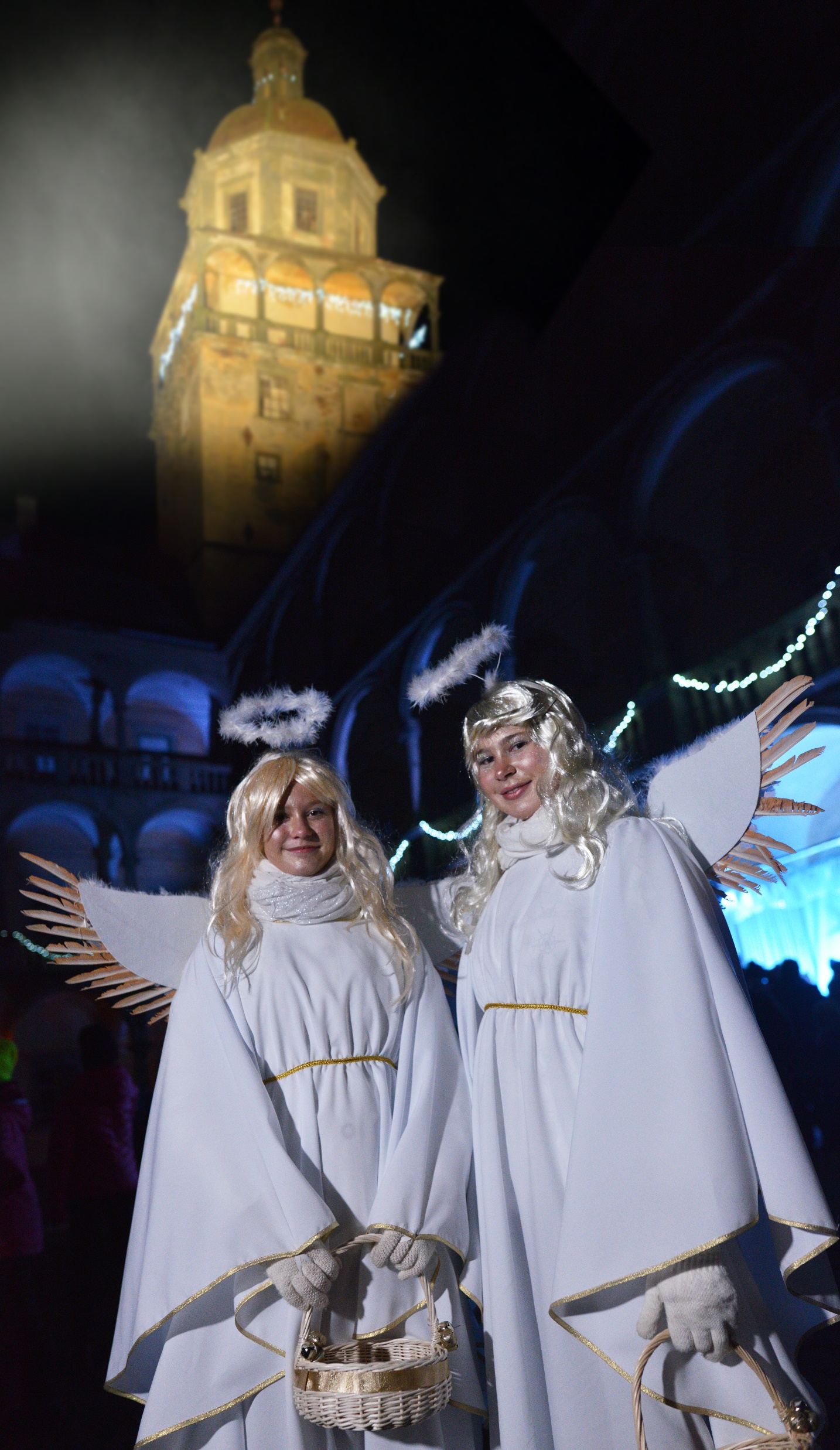 Moravský Krumlov
5. 12. 2019
Mikuláš na zámku
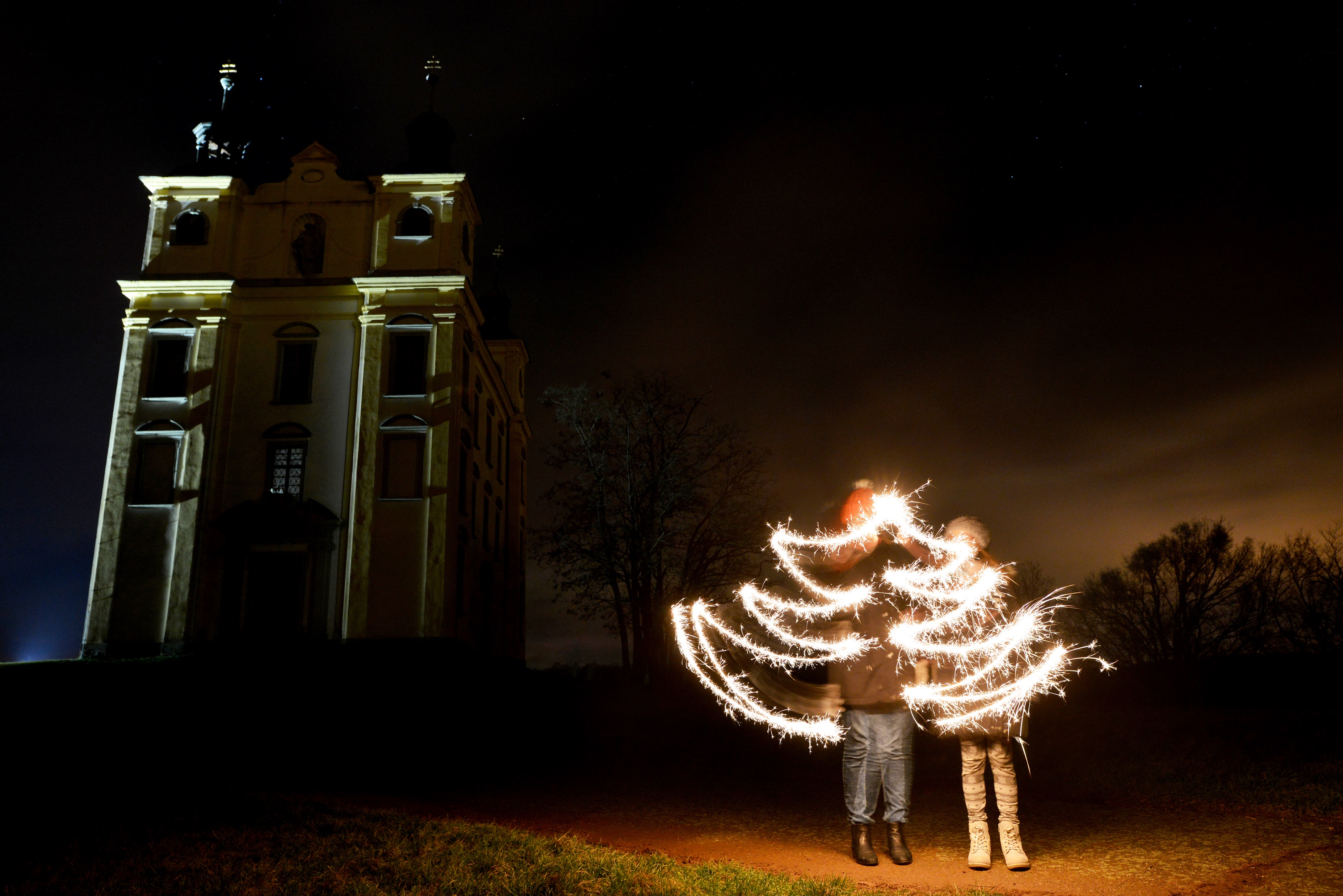 Moravský Krumlov
5. 12. 2019
Mikuláš na zámku
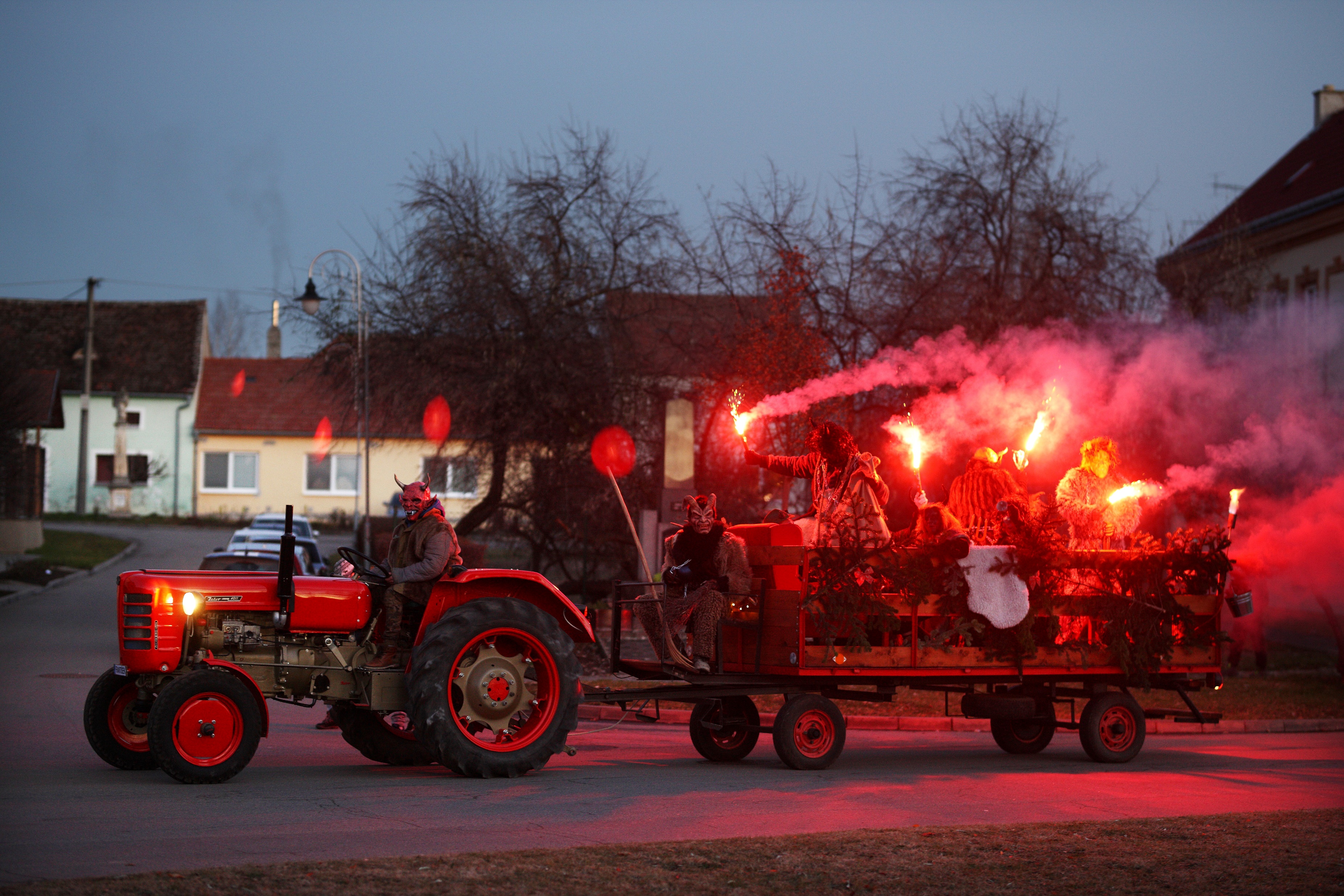 Jaroslavice
5. 12. 2019
Čerti na cimbálu
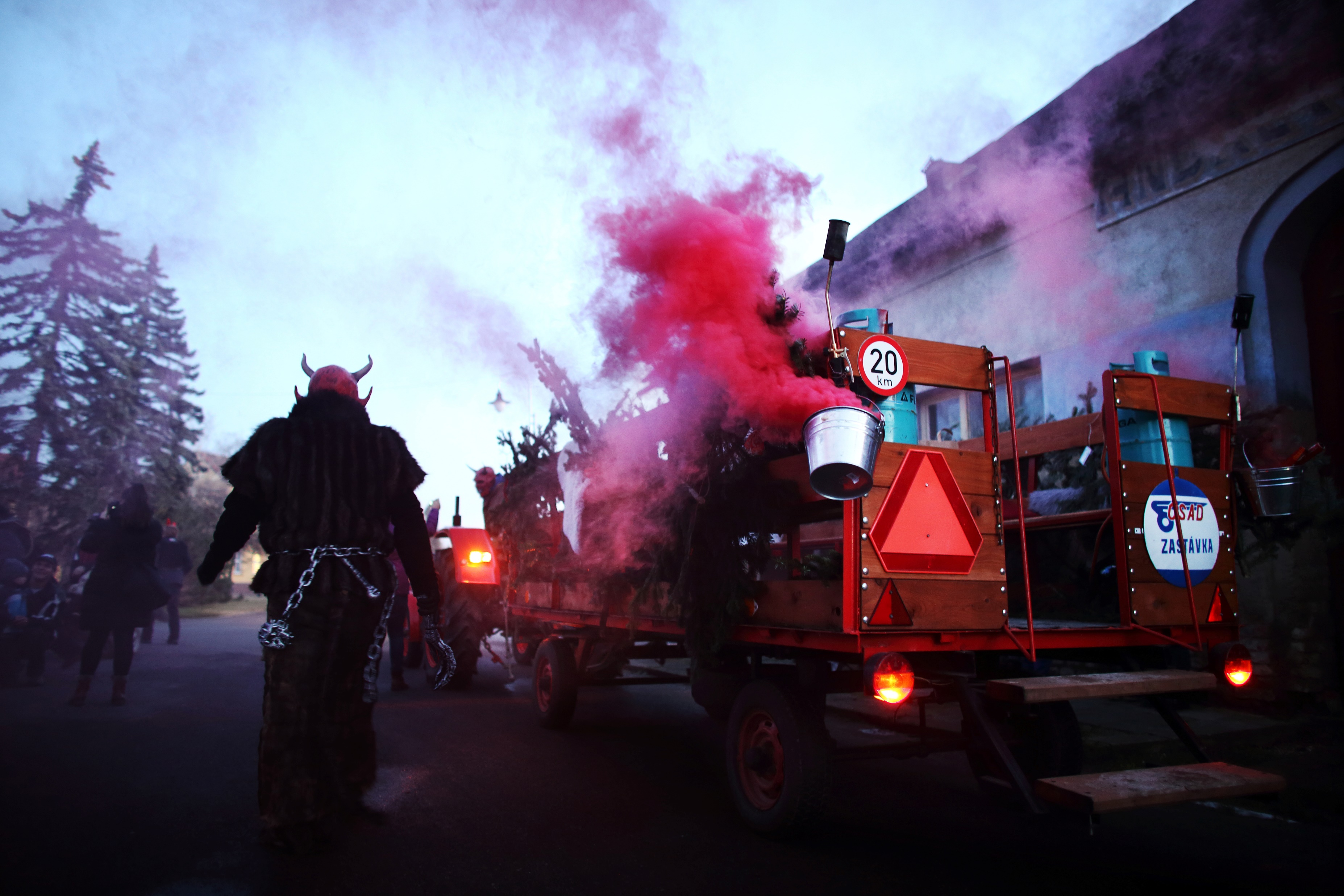 Jaroslavice
5. 12. 2019
Čerti na cimbálu
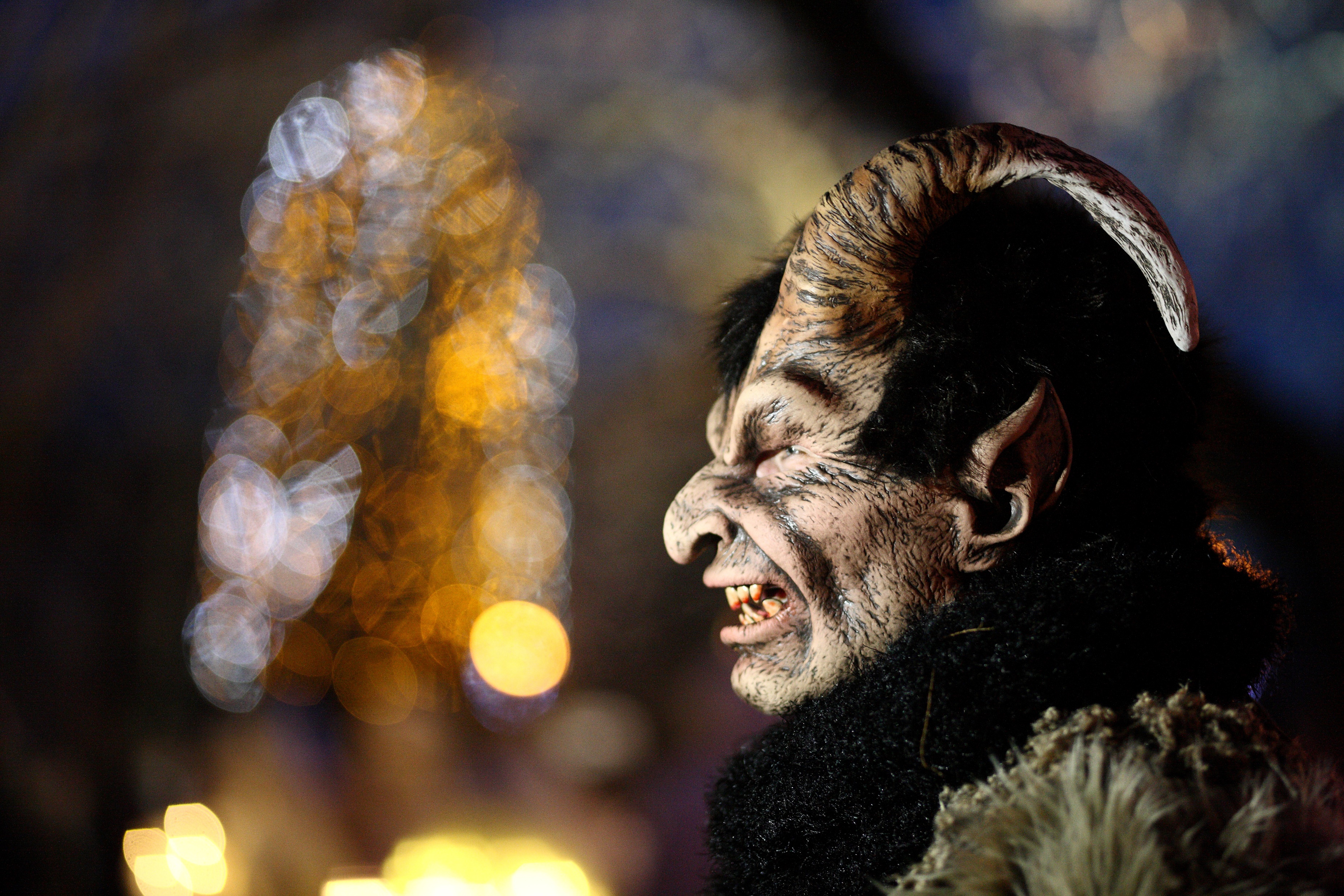 Jaroslavice
5. 12. 2019
Čerti na cimbálu
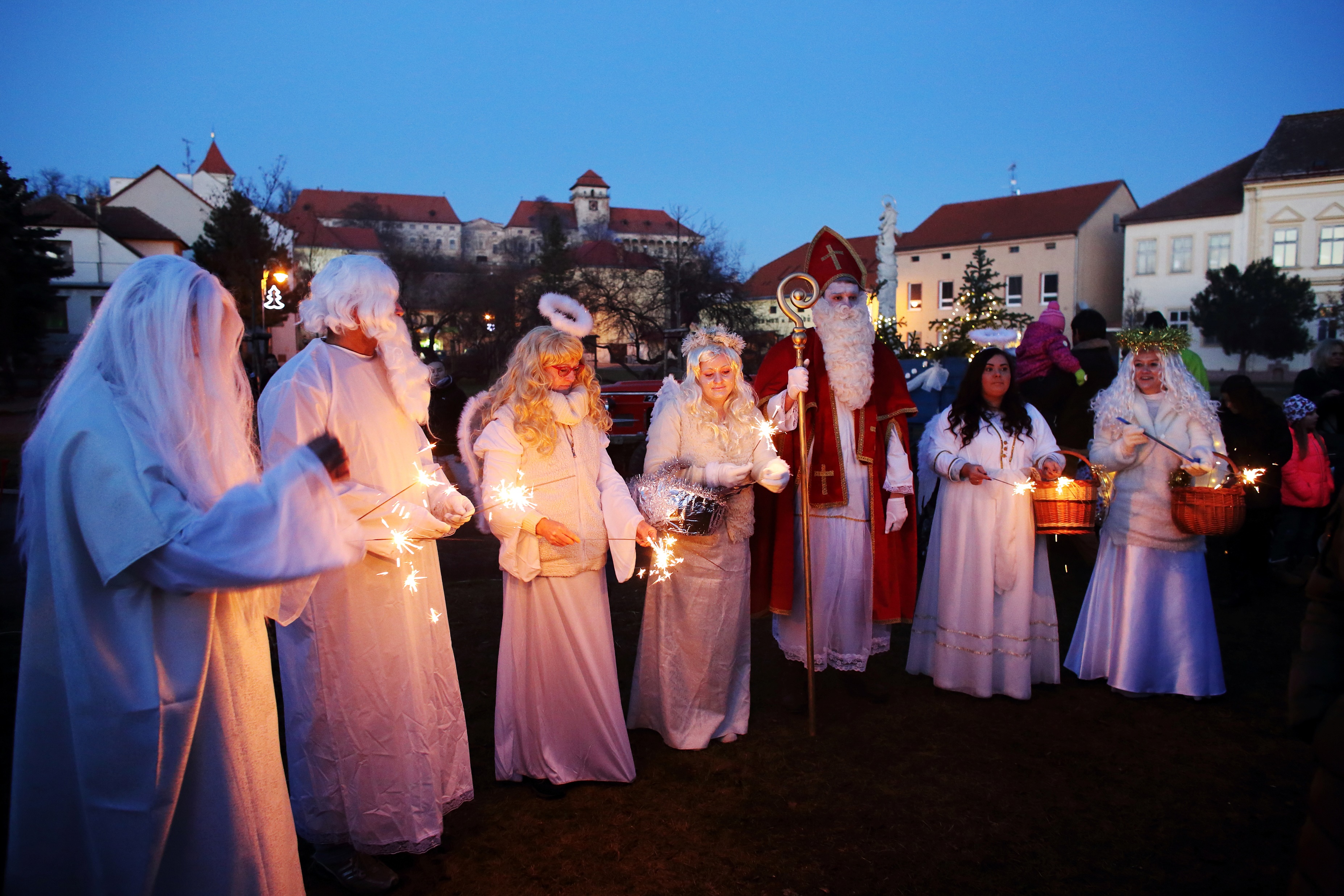 Jaroslavice
5. 12. 2019
Čerti na cimbálu
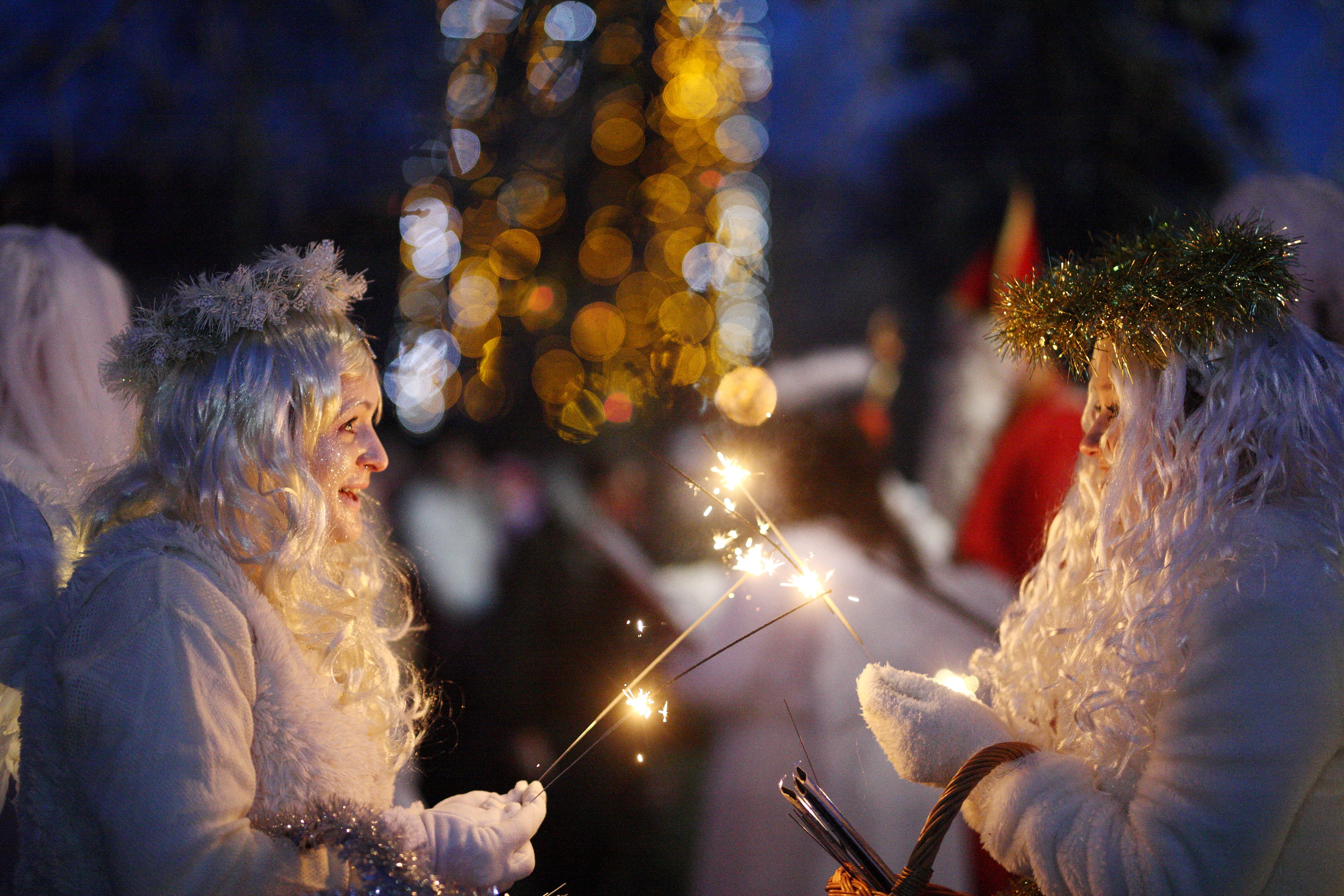 Jaroslavice
5. 12. 2019
Čerti na cimbálu
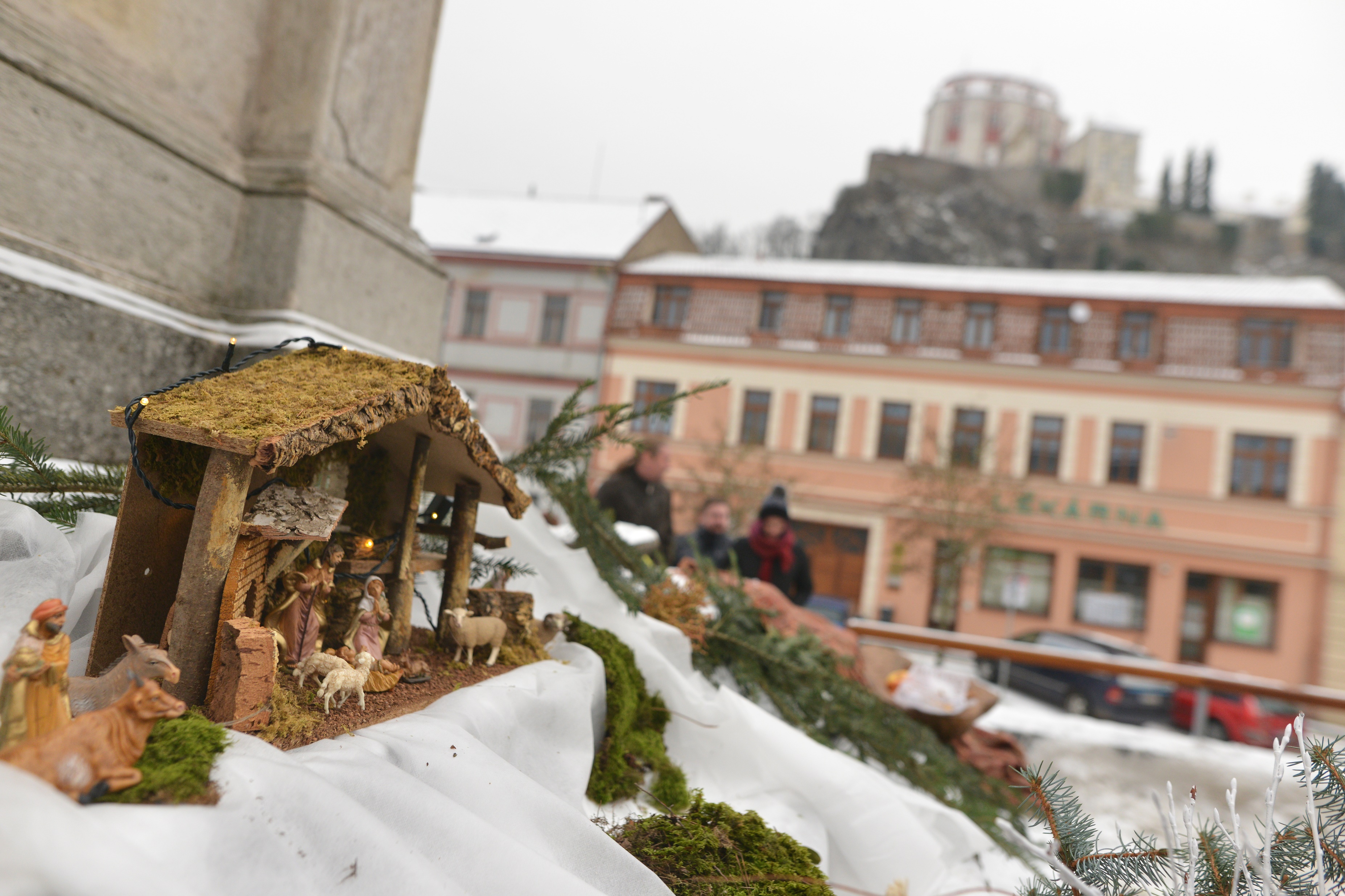 Vranov nad Dyjí
30. 11. 2019
Vánoční jarmark
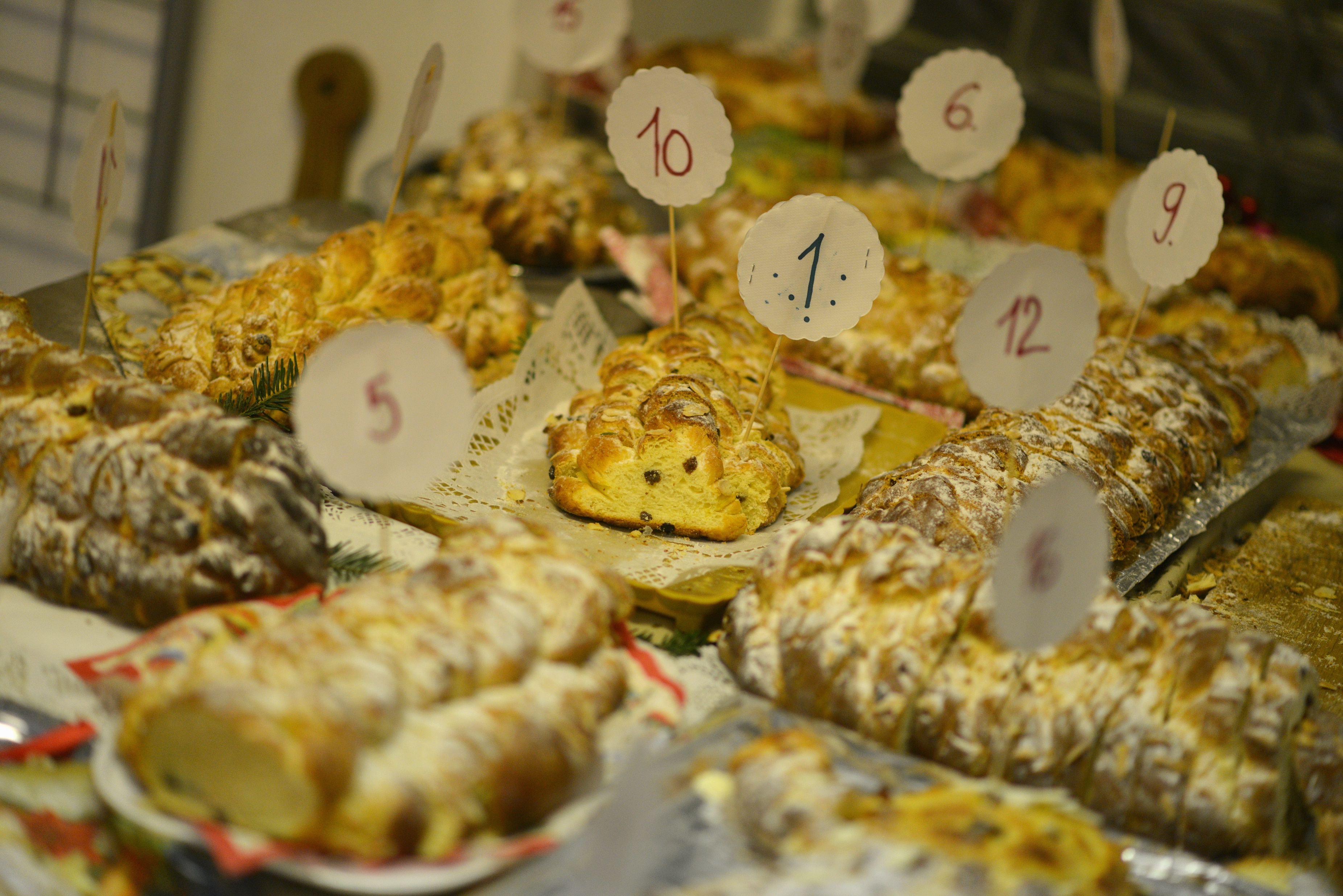 Vranov nad Dyjí
30. 11. 2019
Vánoční jarmark
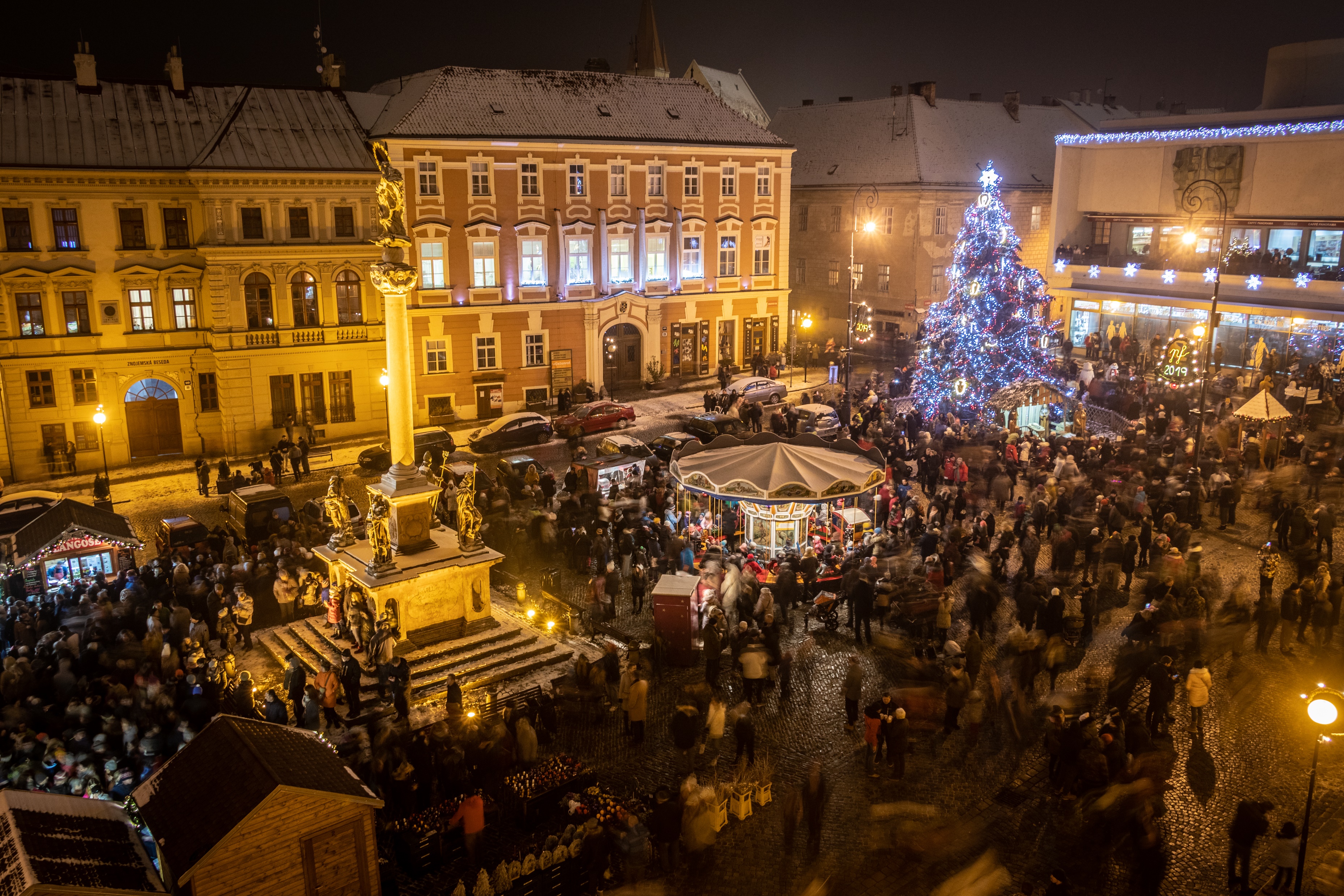 Znojmo
1.-31. 12. 2019
Znojemský Advent
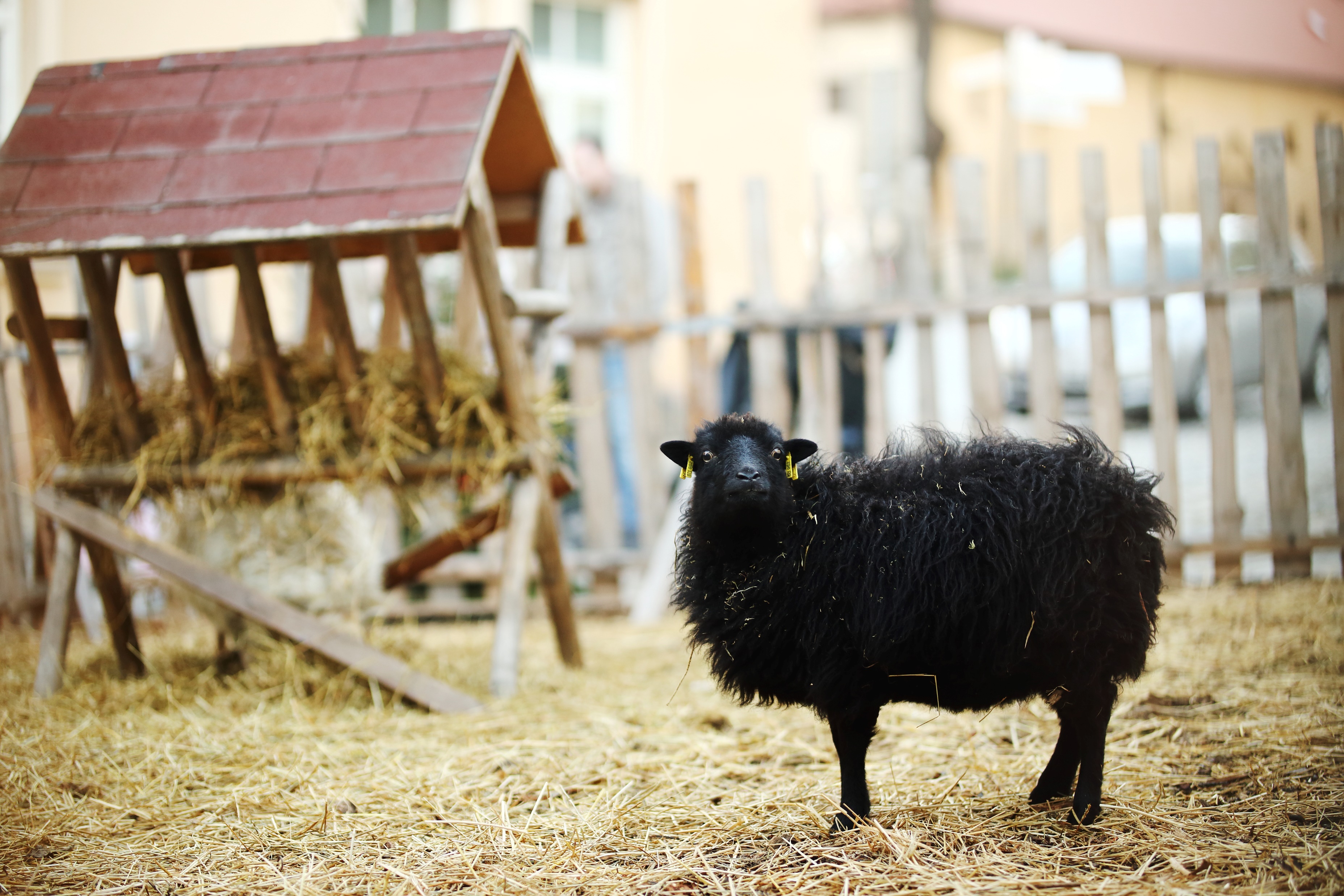 Znojmo
1.-31. 12. 2019
Znojemský Advent
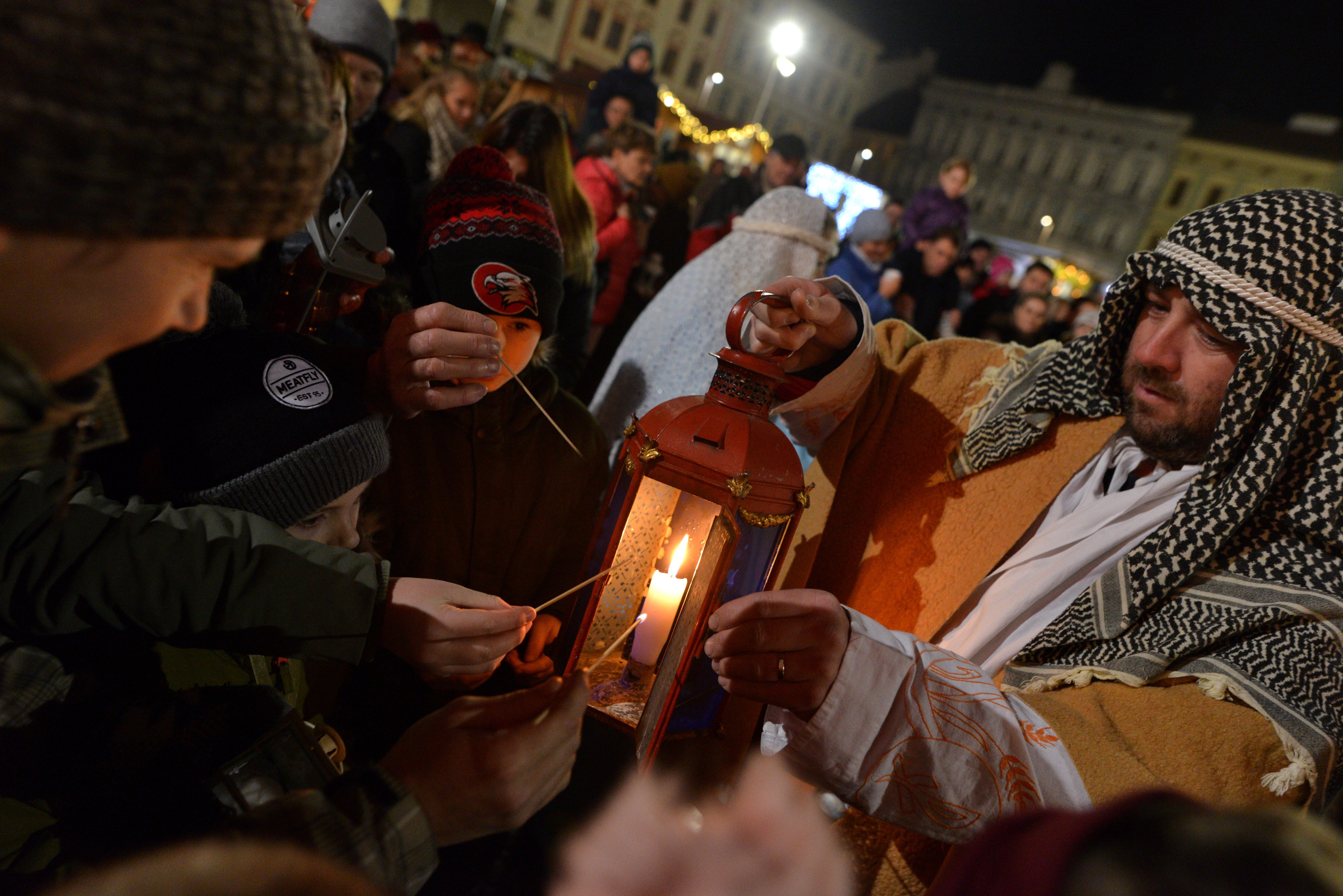 Znojmo
23. 12. 2019
Přivítání Betlémského světla
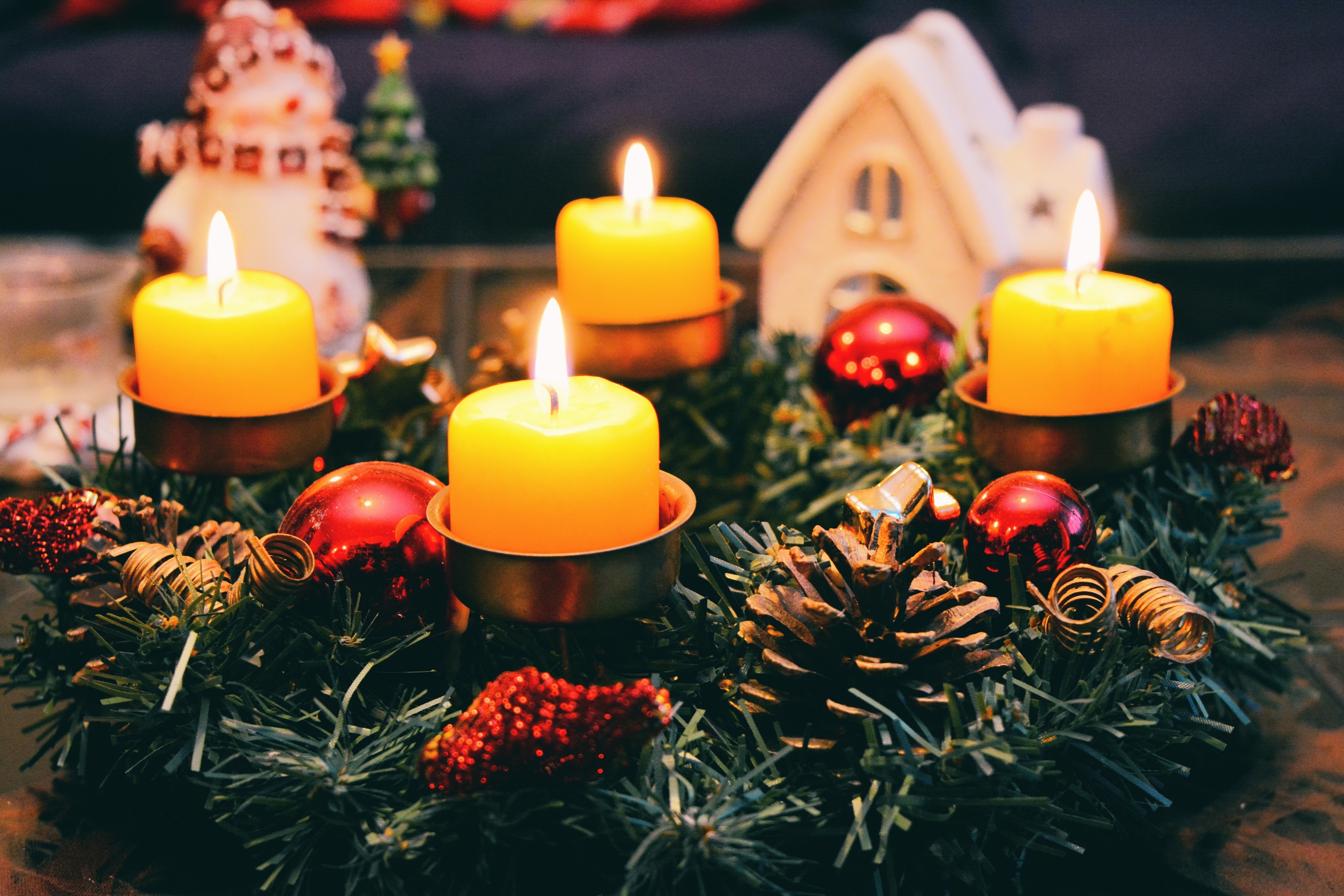 Vánoční výstavy
Přehled svátečních expozic a tvůrčích dílniček
Výlety za poznáním
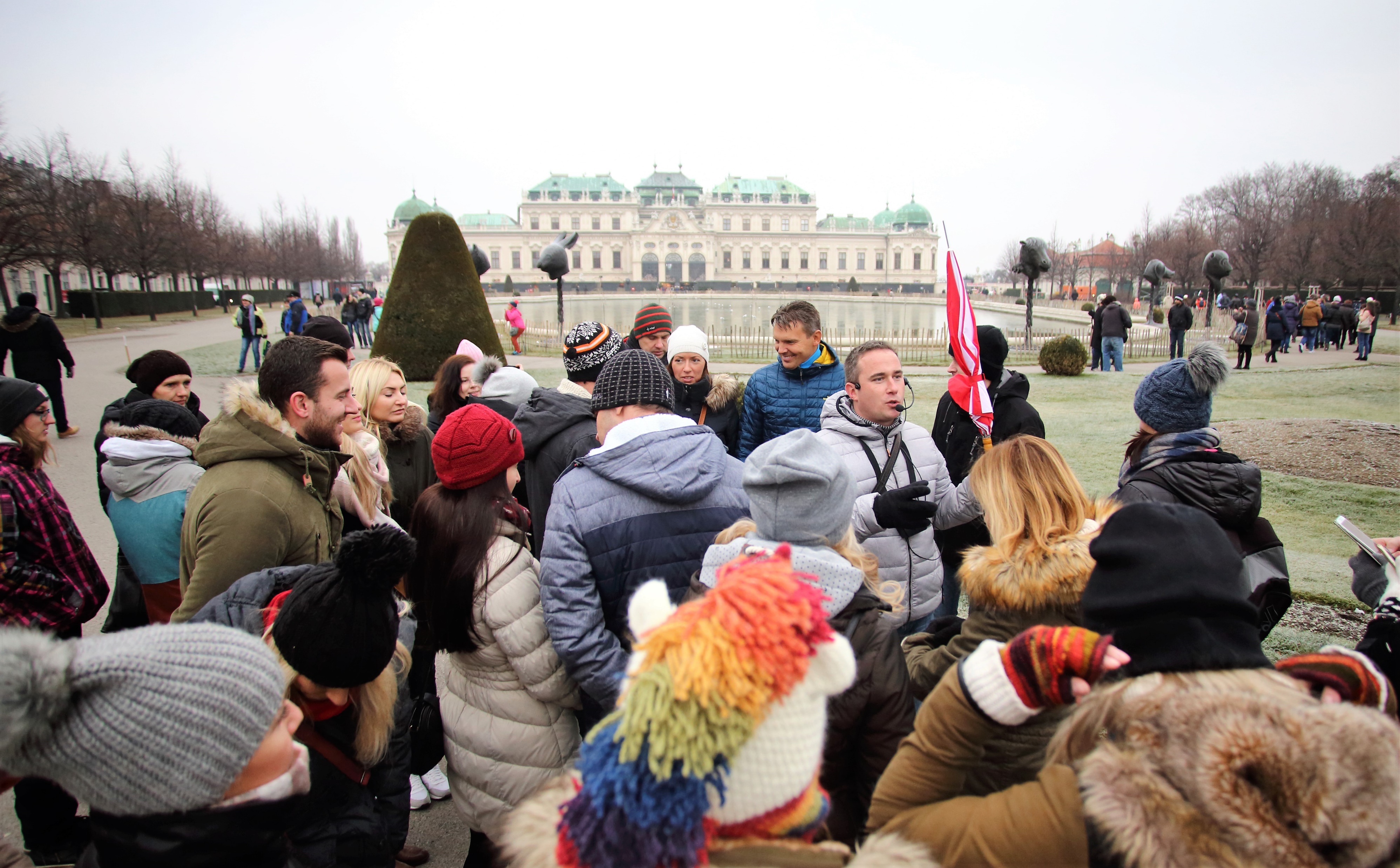 Doporučené poznávací výlety s průvodcem
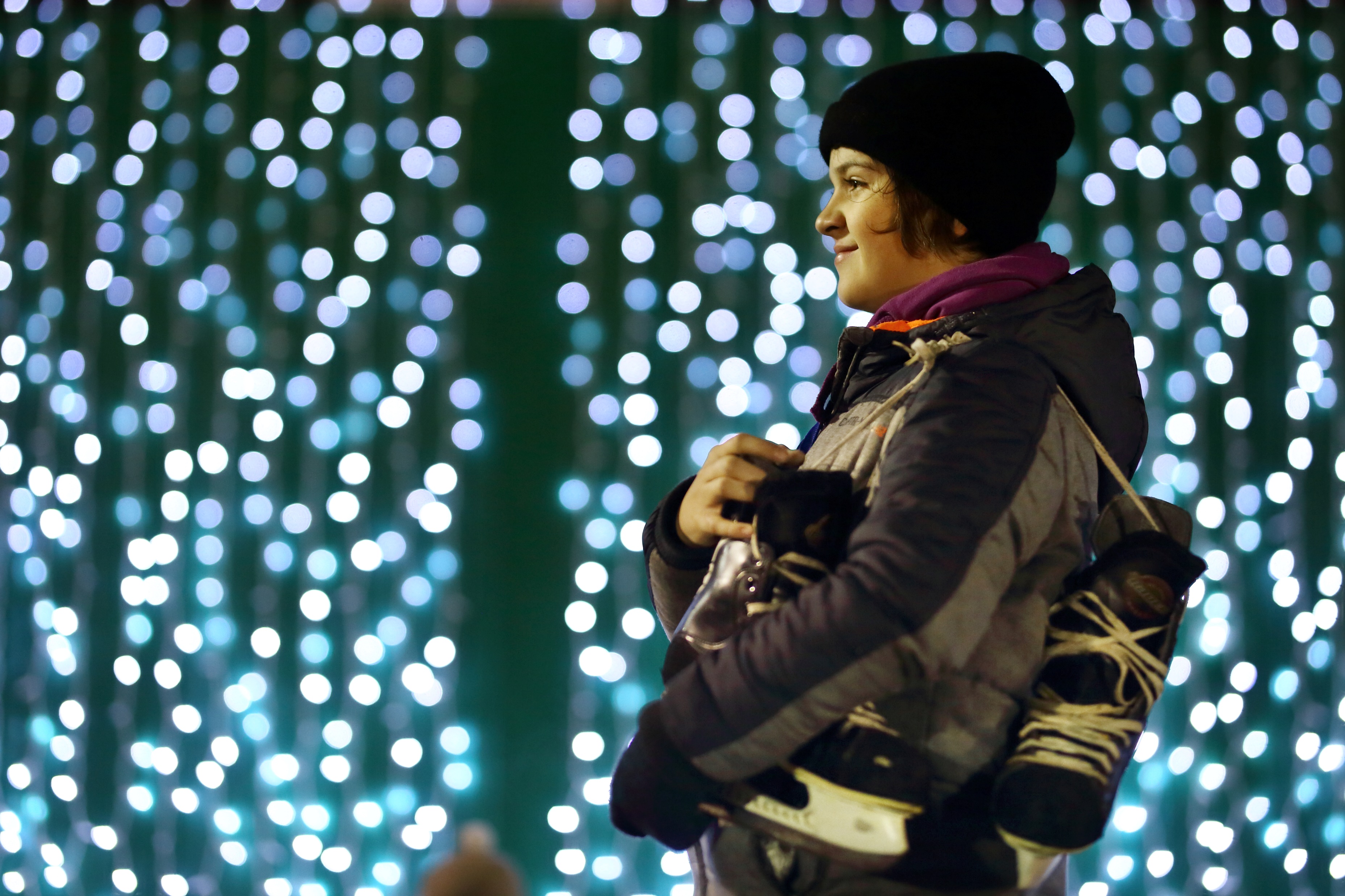 Sport a adrenalin
Tipy na aktivní trávení svátečních dnů
Sváteční služby
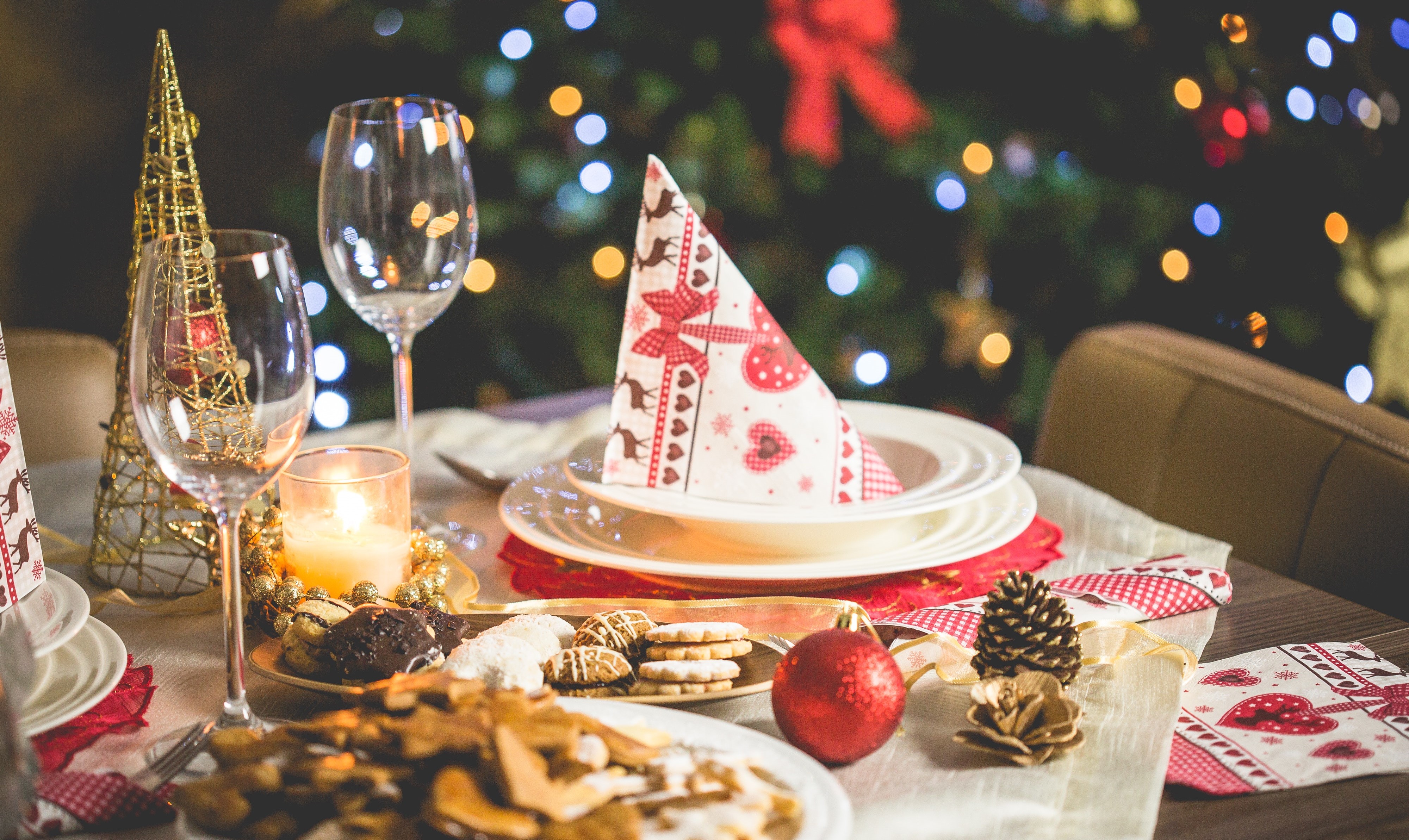 speciální gastronomické akce restaurací, pivovarů a vinařství + pobytové balíčky hotelů
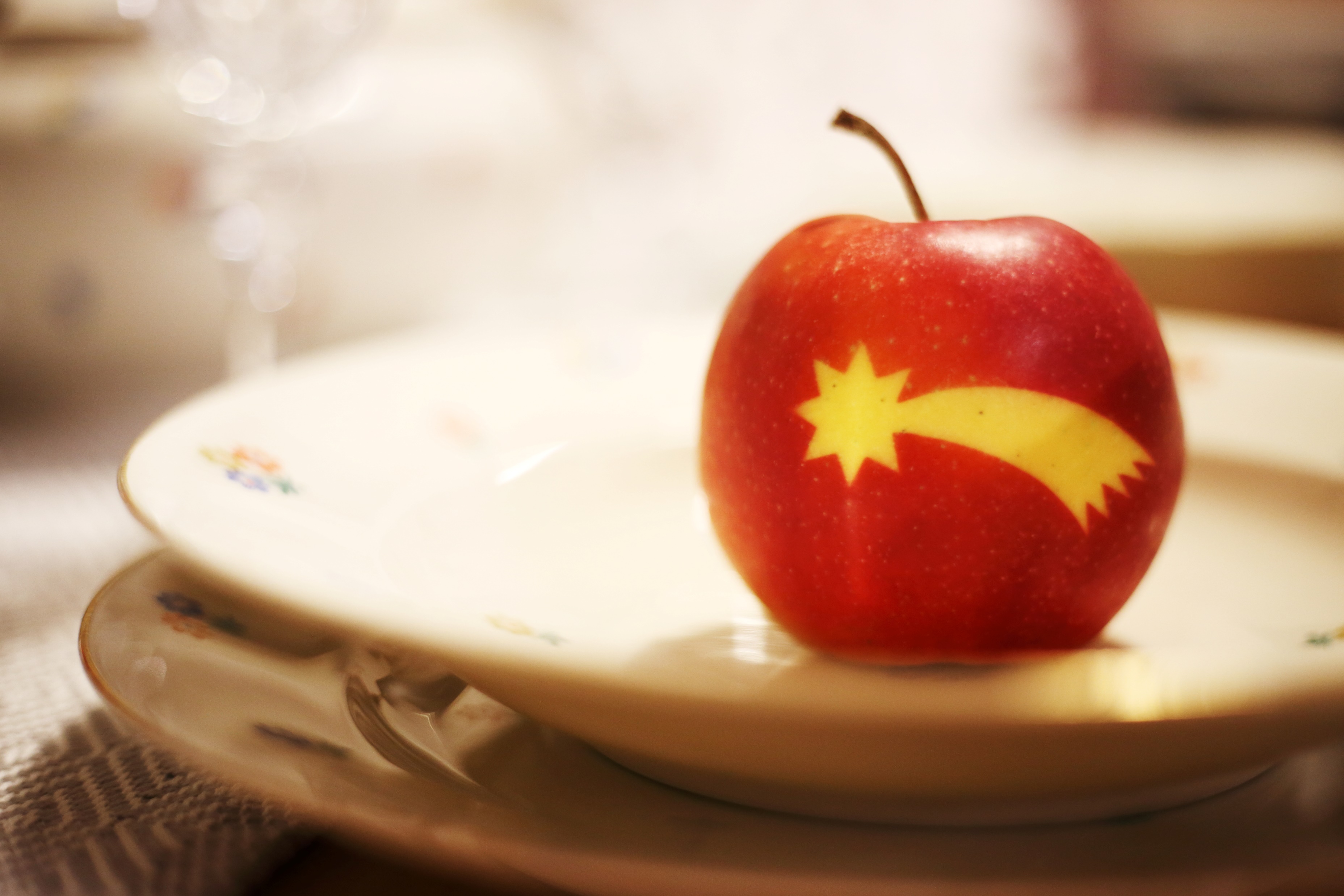 Novinka
Tipy na vánoční dárky s regionální tematikou
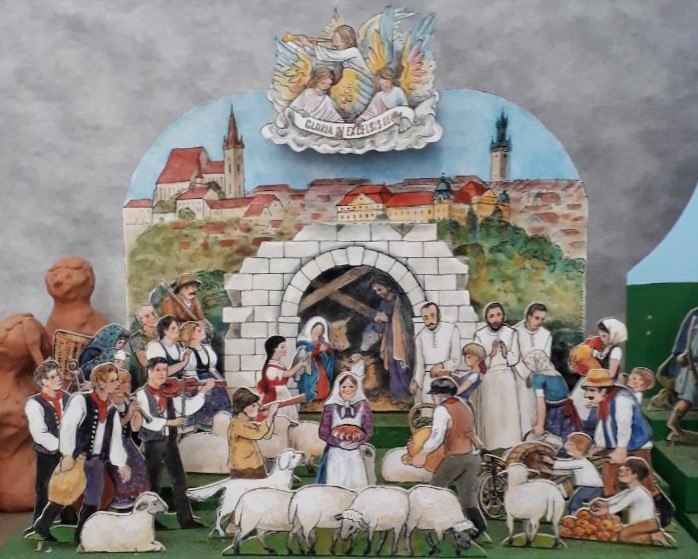 Novinka
Tipy na vánoční dárky s regionální tematikou
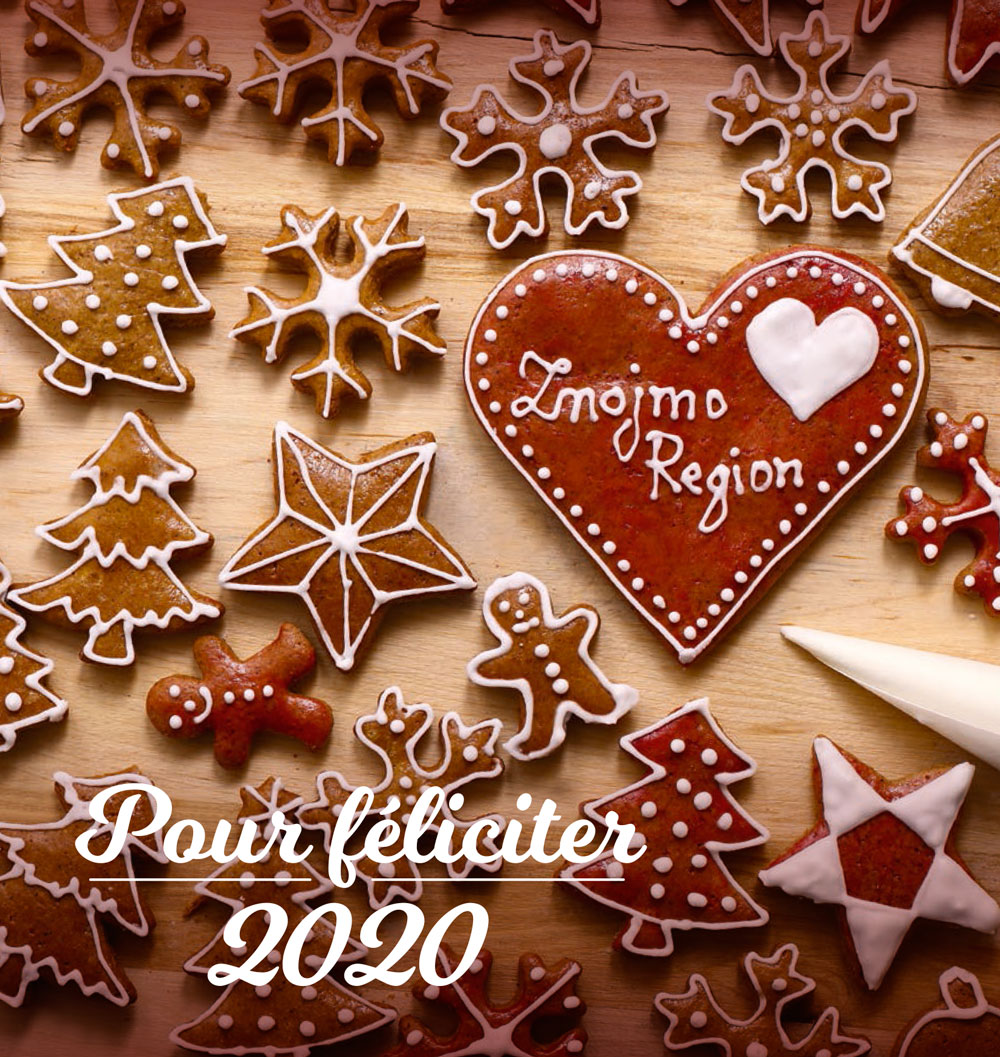 Krásné a klidné svátky Vám všem!
INFO: ZnojmoRegion, z.s.
Irena Navrkalová - tajemník
604 206 438
tajemnik@znojmoregion.cz

FOTO: Zdeněk Dvořák, Zdeněk Šilhán a archiv ZnojmoRegionu